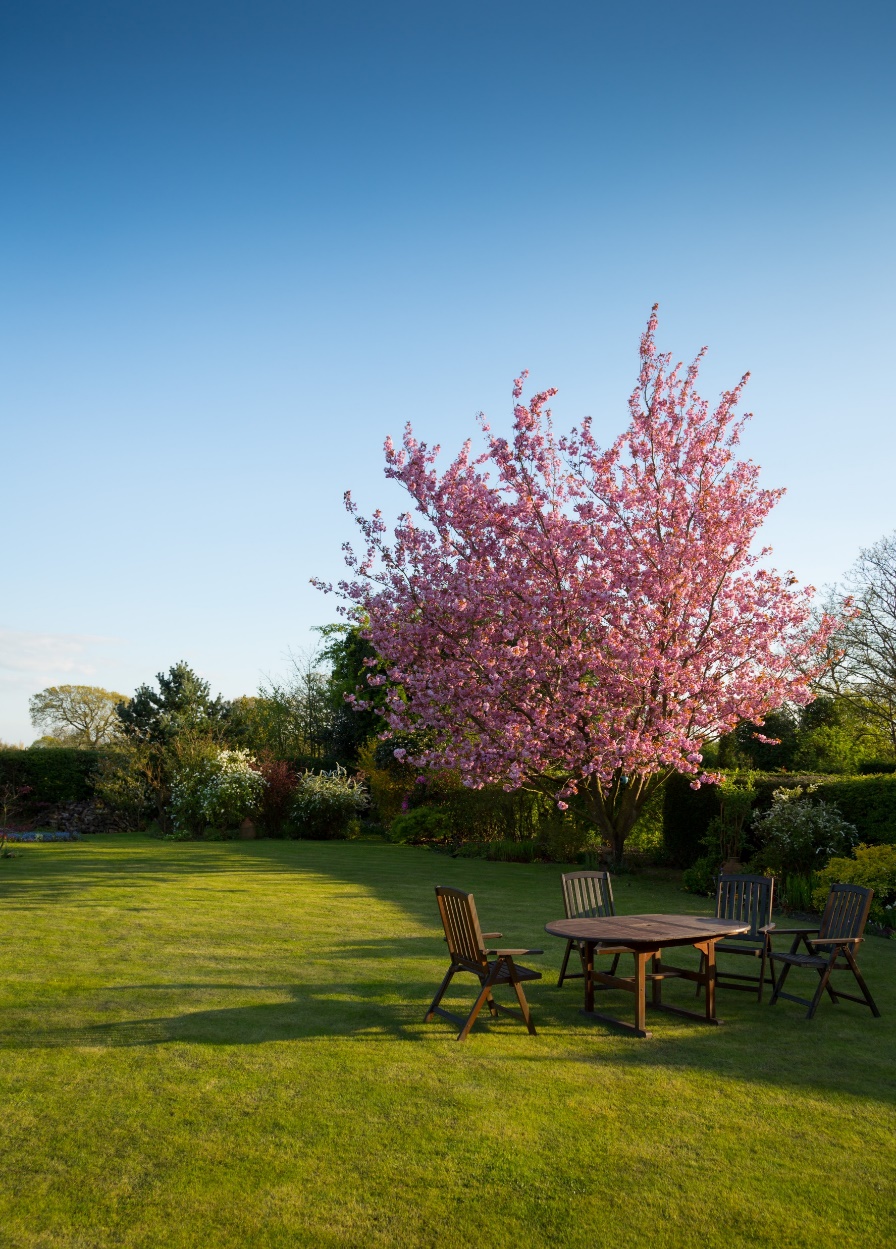 课堂小结
课文精讲
字词揭秘
课前导读
《语文园地七》
语文精品课件 三年级下册
语文精品课件
授课老师：某某 | 授课时间：20XX.XX
语文园地
某某小学
课文导读
同学们，今天我们学习“语文园地”的内容。
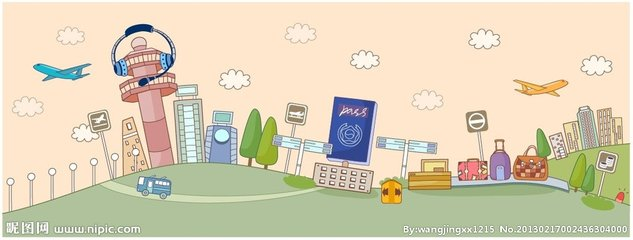 交流平台
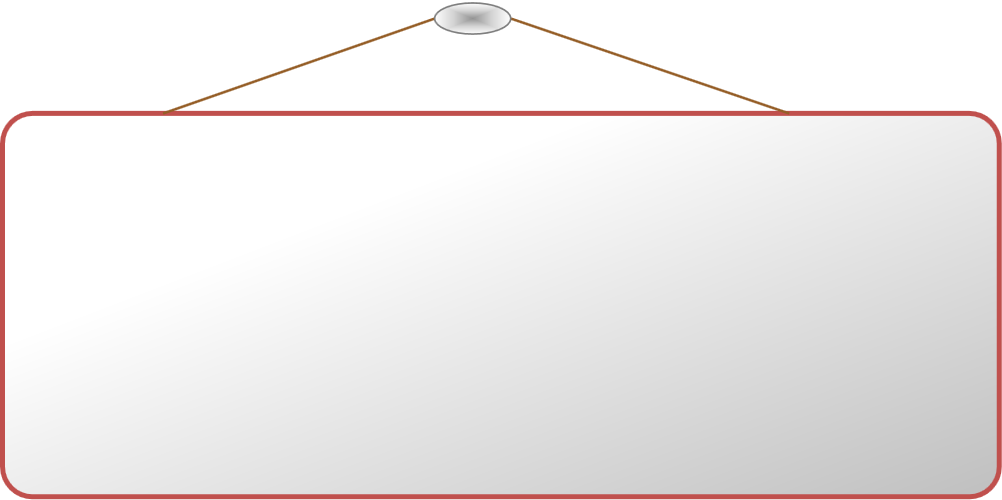 他没精打采地坐在那里，一句话也不说。
“没精打采”是“不高兴，不振作”的意思。
我积累了“没精打采”这个词，觉得用在这里很合适。
黑夜降临了，我们看见夜空中群星闪烁，就像千千万万支极小的蜡烛在发光。
清晨到来了，我们看见太阳从远远的天边升起，就像一个刚刚点燃的火球。
交流平台
都运用了比喻句
表示时间“黑夜降临了”和“清晨到来了”的词语。
都用到了“我们看见”。
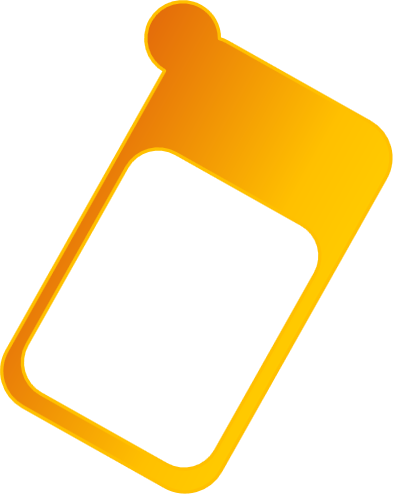 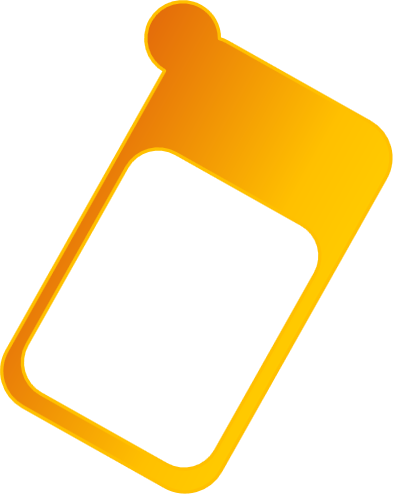 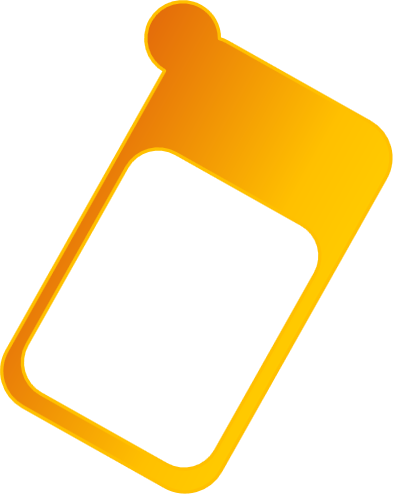 仿写句式结构
仿写修辞手法
好词语的仿写
交流平台
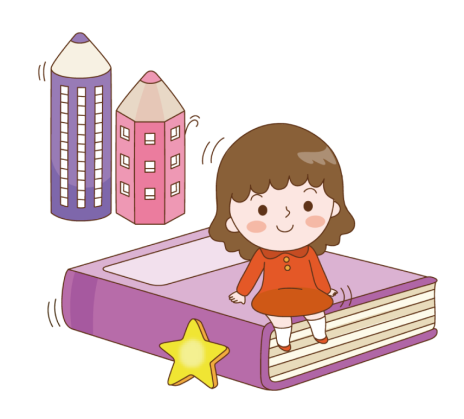 仿写句子的方法：
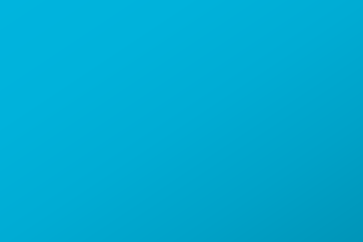 你可知道，那座山上的石头有多么奇妙吗？……
词句段运用
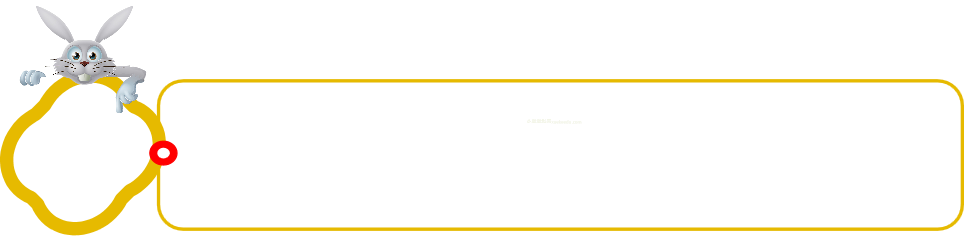 你可知道，大海深处是怎样的吗？
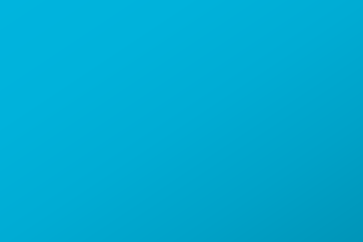 你可知道……
根据开头，写一段话
词句段运用
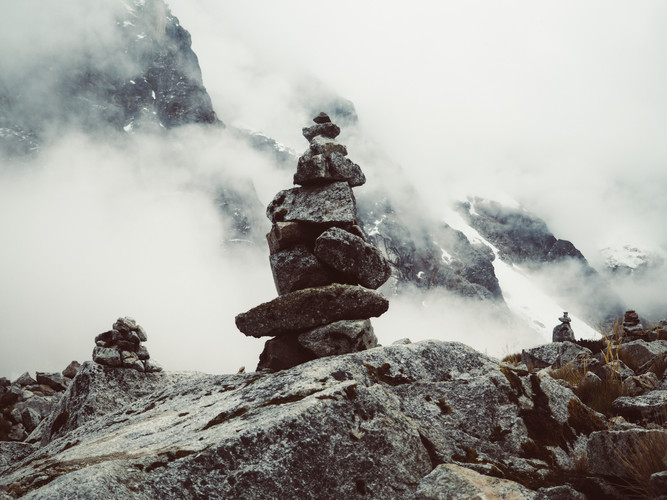 你可知道，那座山上石头有多么奇妙吗？这些石头千姿百态，妙趣横生，如同一幅幅美丽的图画，如果不是亲眼看到，真让人难以相信。有的像宠物狗，睁着水灵灵的眼睛，吐着长长的舌头，好像在欢迎着我们的到来；有的像青蛙，沉浸在清凉的出国留学网溪水中，享受着阳光浴；有的体形巨大，像一个娃娃；有些石头细如沙，而有些石头却大如山，一块块，一条条，在阳光的照射下，闪闪发光……
词句段运用
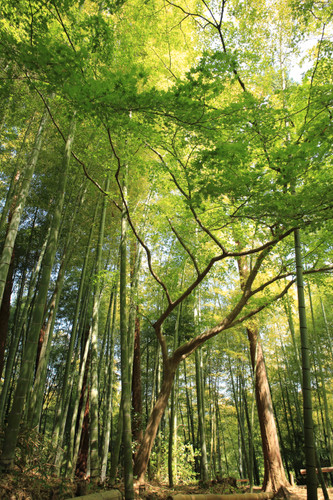 你是否听说过，森林的美丽。清晨，太阳露出了半个笑脸，雾气刚刚散去，鸟儿就迫不及待地在树枝上叽叽喳喳地唱起了歌谣。中午，太阳挂在天空正中，像一个火球，小鹿在溪边一边喝水，一边照他的影子。晚上，太阳困了，悄悄地回到了山背后，倦鸟归巢，夜间行动的小动物们开起了音乐会……
词句段运用
学写寻物启事
(1)读一读这则寻物启事。
(2)看一看，寻物启事的格式是怎样的？
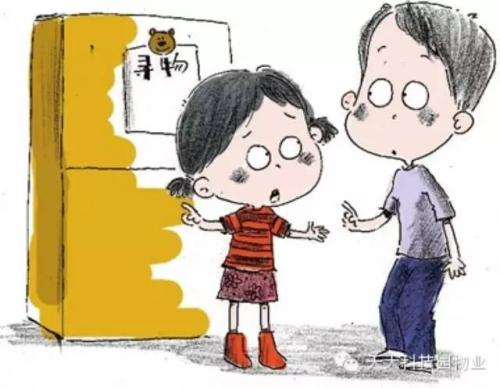 词句段运用
寻物启事
      昨天下午放学后，我把一件蓝色外套落在了操场上。如有拾到者，请与我联系，非常感谢！
                                               三年级（1）班  XXXX
                                                  5月20日
01
标题
正文
02
03
落款
词句段运用
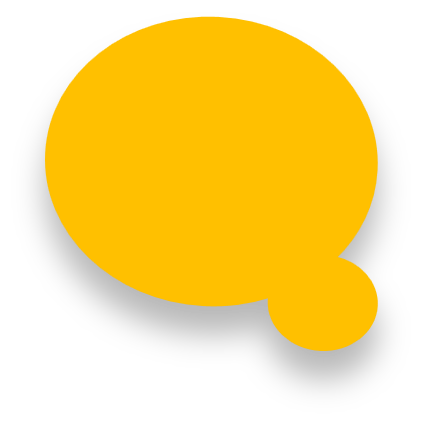 “寻物启事”的格式
“寻物启事”是题目，居中写。
正文空两格，写清楚丢失的物品，丢失的时间，丢失的地方。
右下角注明写启事的班级、姓名，下通知的日期另起一行也在右下角写。
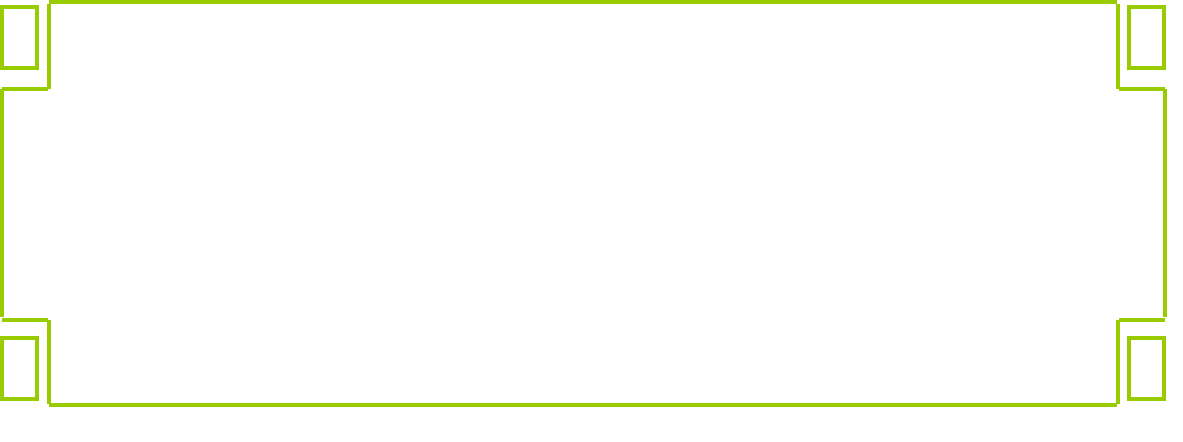 寻物启事
       今天上午，本人在学校食堂丢失黑色钱包一个，里面有现金300元、中国电信电话卡一张、贴有篮球明星易建联照片的饭卡一张．请拾到者与本人联系，定当感谢。
                                                                                       三（10）班 XXX
                                                                                           2019年5月14 日
词句段运用
选择按照格式，照样子写一则寻物启事。
笔画较多的字，要把笔画写得短小些，缩小笔画间距。
书写提示
笔画较少的字，要把笔画写开一些。
内
止
术
亏
露
内
慧
蘑
书写提示
在书写中特别需要注意的几点：
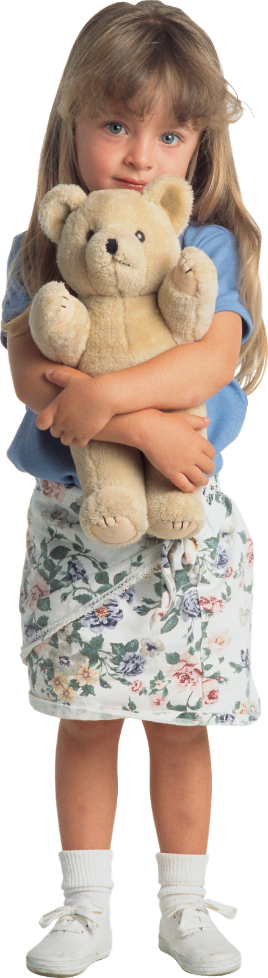 （1）一是笔画要写规范、正确、整洁。
（2）二是字的大小要适中。
（3）注意笔画和笔画少的字，间距、比例、长短不一样，笔画多的字不要写得太拥挤。
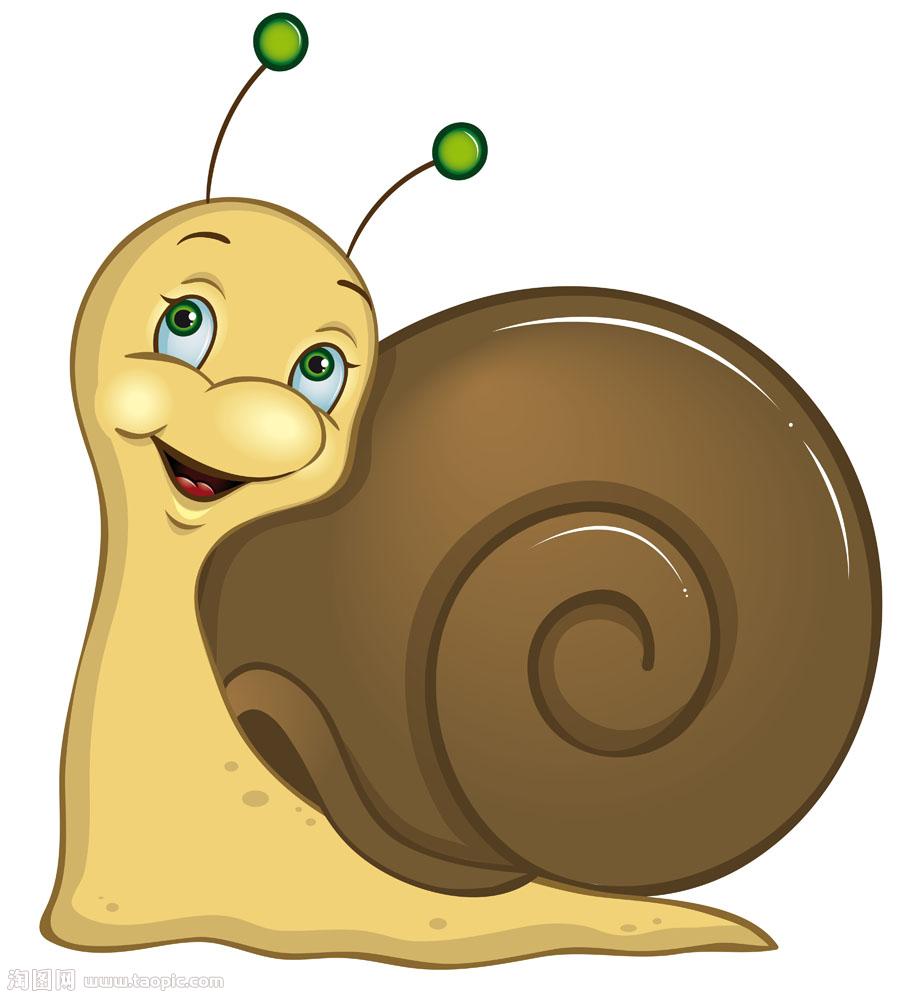 兵来将挡，   水来土掩。
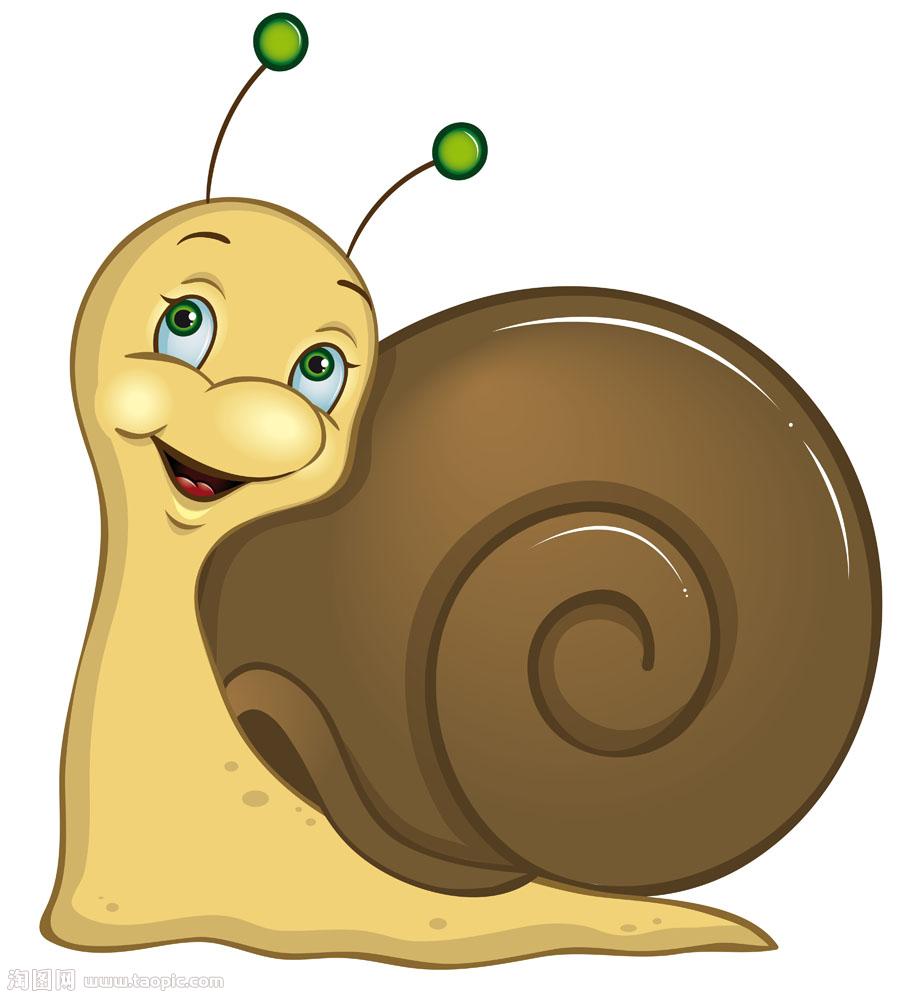 不入虎穴， 焉得虎子。
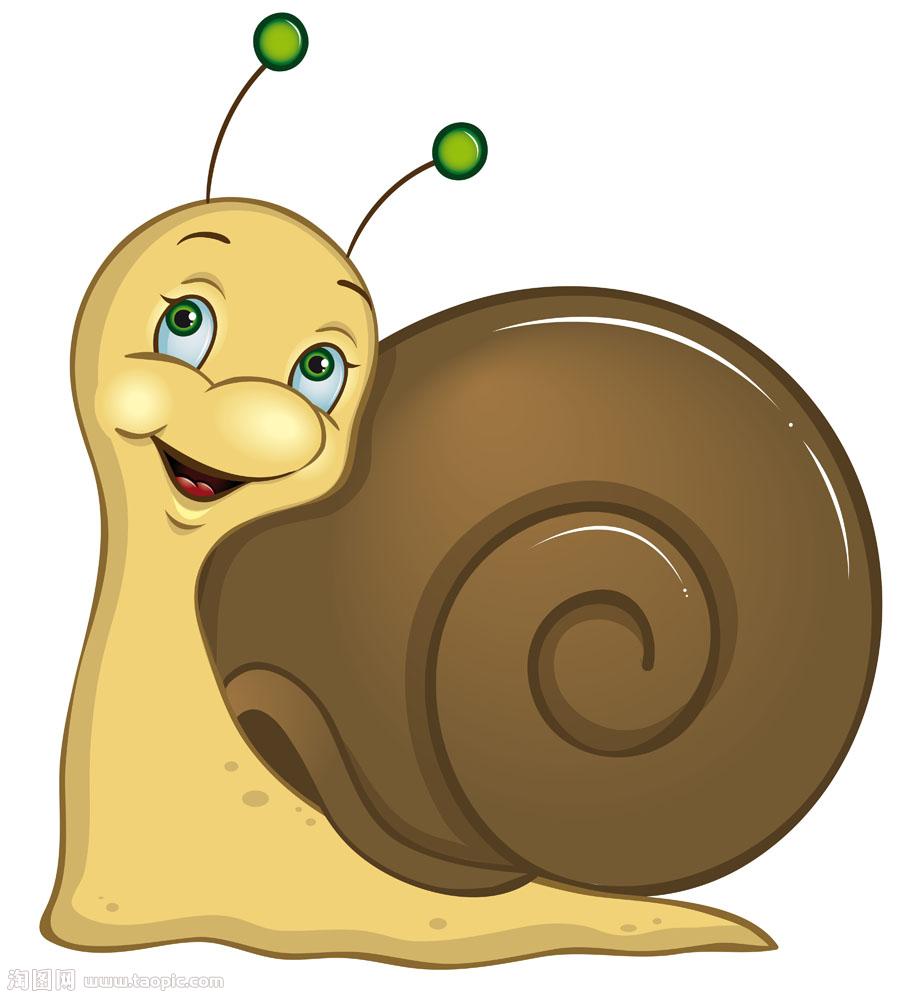 眼见为实，耳听为虚。
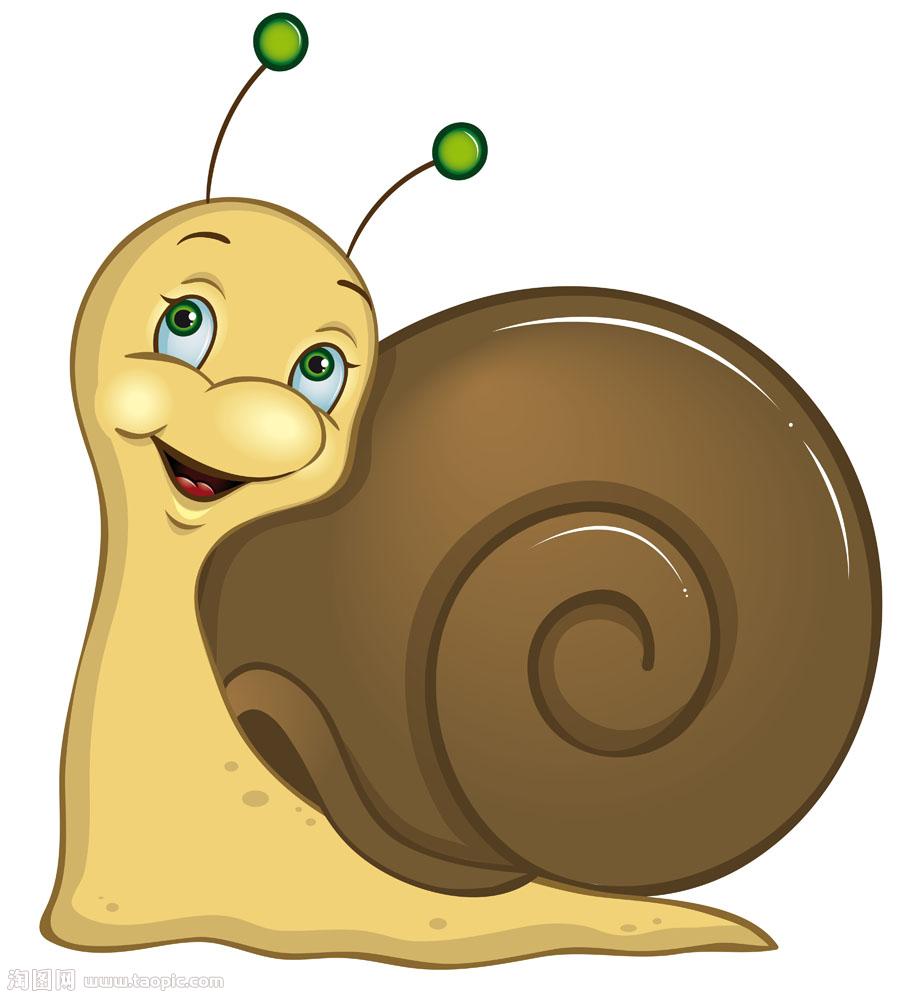 近朱者赤，近墨者黑。
日积月累
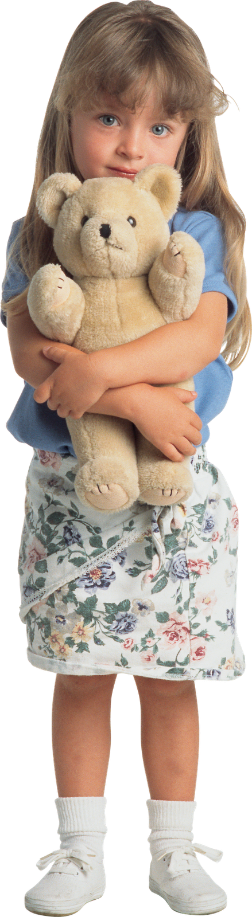 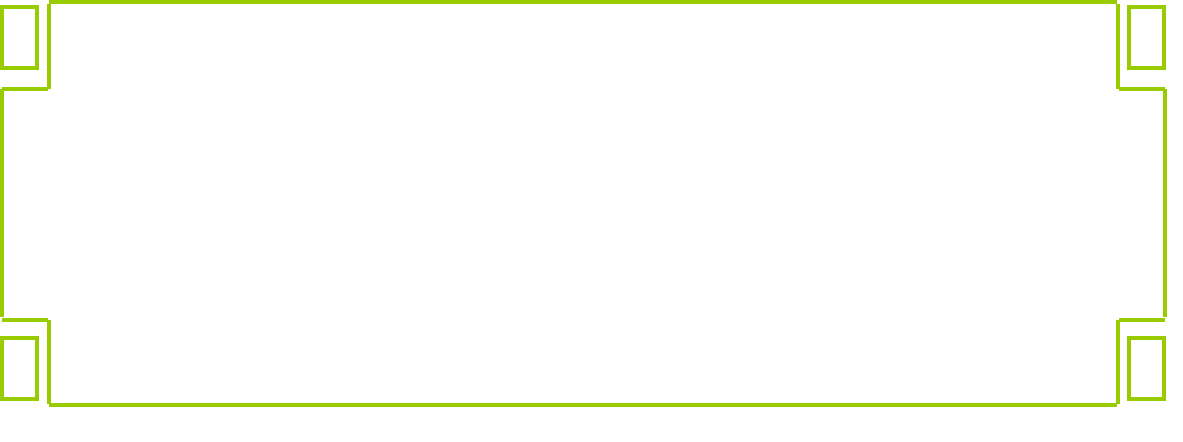 译文：比喻不管对方使用什么手段，总有相应的对付方法。
日积月累
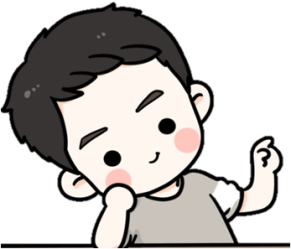 ◎兵来将挡，水来土掩
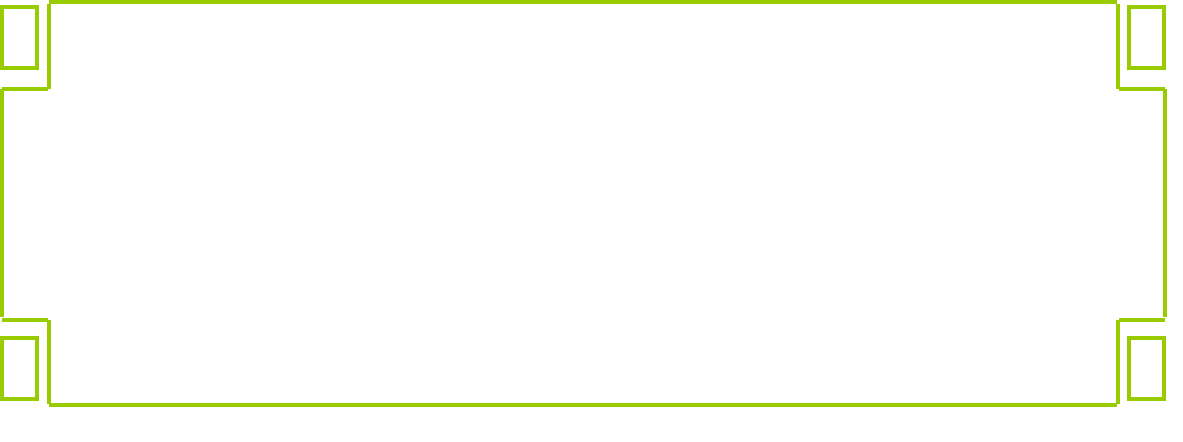 译文：不进老虎洞；怎么能捉到小老虎。原指不亲历危险的境地；就不能获得成功。现也比喻不经过艰苦实践就不能认识事物或取得重大的成就。
日积月累
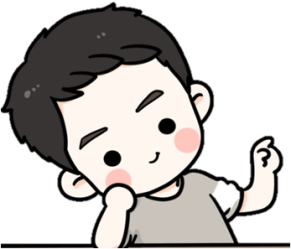 ◎不入虎穴，焉得虎子
课堂小结
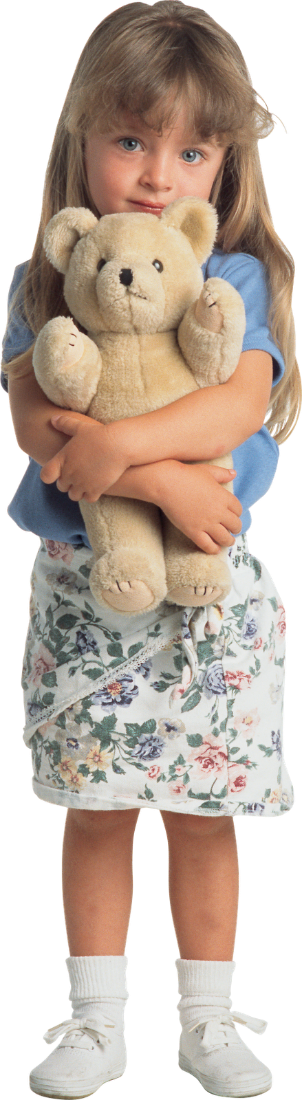 通过本节课的学习，我们交流关于积累运用好词好句的知识，学习围绕开头一句话写句子；学习了寻物启事的格式，练习写寻物启事；练习正确、美观地书写笔画多和笔画少的字；积累了古代成语。
课堂练习
1.根据下面的资料，写一则寻物启事。
昨天早晨，三（3）班杨刚的钥匙丢了，望拾到者归还失主。
寻物启事  
       昨天早晨，早饭后，到教室的路上，我的一把钥匙不小心给丢了。如有拾到者，请与我联系，谢谢！
                                                                           三（3）杨刚
                                                                               5月20日
课堂练习
2.连一连。
     兵来将挡                              近墨者黑
     不入虎穴                              耳听为虚
     眼见为实                              焉得虎子
     近朱者赤                              水来土掩
家庭作业
1.学写《寻物启事》
2.背诵《日积月累》，并每句名言的大概意思。
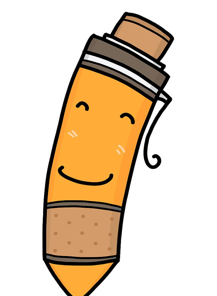 版权声明
感谢您下载xippt平台上提供的PPT作品，为了您和xippt以及原创作者的利益，请勿复制、传播、销售，否则将承担法律责任！xippt将对作品进行维权，按照传播下载次数进行十倍的索取赔偿！
  1. 在xippt出售的PPT模板是免版税类(RF:
Royalty-Free)正版受《中国人民共和国著作法》和《世界版权公约》的保护，作品的所有权、版权和著作权归xippt所有,您下载的是PPT模板素材的使用权。
  2. 不得将xippt的PPT模板、PPT素材，本身用于再出售,或者出租、出借、转让、分销、发布或者作为礼物供他人使用，不得转授权、出卖、转让本协议或者本协议中的权利。
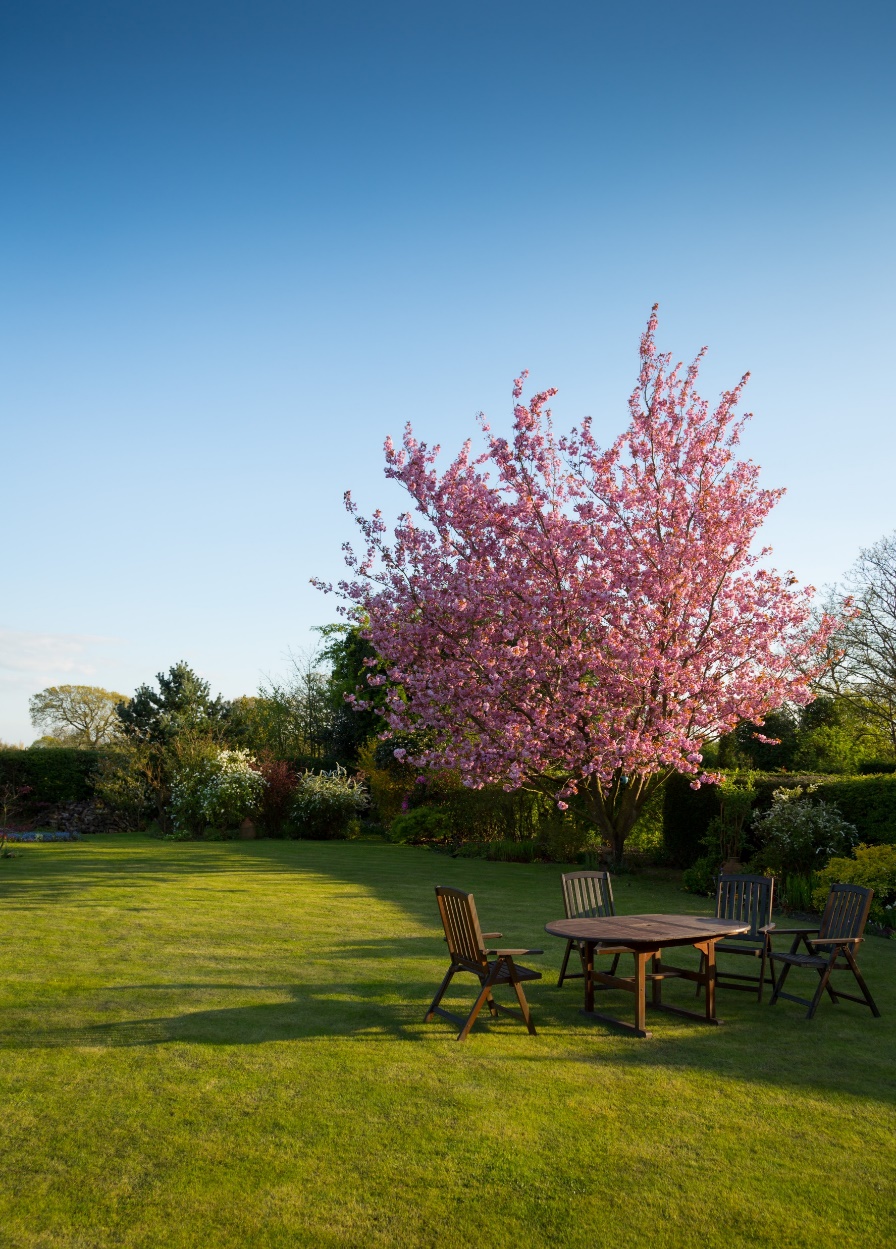 课堂小结
课文精讲
字词揭秘
课前导读
感谢各位聆听
语文精品课件 三年级下册
语文精品课件
授课老师：某某 | 授课时间：20XX.XX
语文园地
某某小学